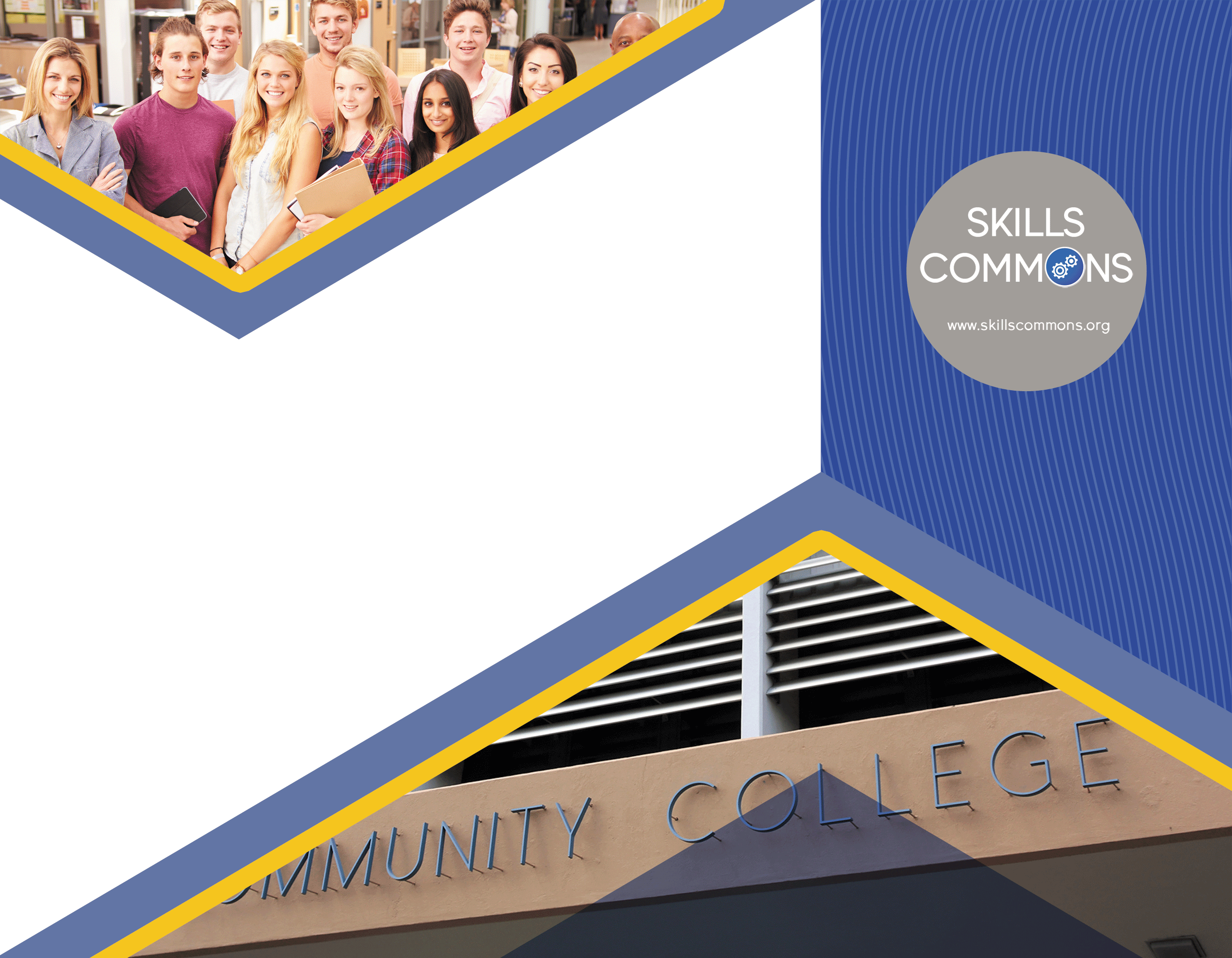 Overview of SkillsCommons.org v 1.0
Gerry Hanley, Dave Walker, 
Rick Lumadue & Marla Gunasegaram
California State University
MERLOT
Led by DOL, the TAACCCT Learning Network includes: 
Jobs for the Future (JFF) for comprehensive technical assistance, with Maher & Maher and American Association of Community Colleges 
CalState/Merlot for SkillsCommons.org, working in collaboration with Creative Commons (sharing and licensing) and CAST (Universal Design for Learning)
National Science Foundation, Advanced Technological Education Centers for targeted/topical technical assistance 
TLN technical assistance takes many forms:
Virtual events (e.g., webinars, conference calls) and in-person events
Peer mentoring
Tools and resources
How to find us:
Find TLN resources on ETA Grantees (click on TAACCCT in right column)
Contact DOL and JFF: TAACCCT@dol.gov
Contact CalState/Merlot: support@skillscommons.org 
Note: Evaluation support is provided separately through DOL’s Chief Evaluation Office, supported by Urban Institute and Abt Associates.  Contact them at TAACCCTeval@urban.org.
Introduction
Learn about the purposes of SkillsCommons.org
Learn how to use SkillsCommons.org through our demonstration
Learn about the Support Services Center
Become confident that you will be able to easily contribute your TAACCCT materials to SKillsCommons.org
What is SkillsCommons?
The official repository for TAACCCT OER
Dspace Technology: open source repository system
Hosted on Amazon Cloud
The start of a bigger project
Capture and Preserve
Enable easy & reliable discovery
Demonstrate the adoption of TAACCCT OER 
Sustain the TAACCCT OER collection and community of developers and users
Who Are We? Your Partner
Cal State University System – 23 campuses, 450,000 students, 44,000 faculty and staff
Collaboration required & “Working for California”
Digital library services manage about 1 billion digital assets; 8 years experience with D-Space 
MERLOT –  17 years in the open library business
Over 500 campuses within consortium – many community colleges
46,000+ resources and 125,000+ individual members
Over 40 customized services for different communities
5
SkillsCommons.org - Demo.
http://skillscommons.org
Support Services Center
Contributing Materials
Register as a contributor
Preparing your materials 
Develop quality materials
Contribute to SkillsCommons.org
Searching Materials
Learn how to use the search feature
Support Center
Support Services Include:
How To Get Started
Register for an Account
Prepare Your Materials
Tutorials & Guides
How To Prepare
How To Contribute
Learning Resources
Program Support Materials
FAQs
Partner Services
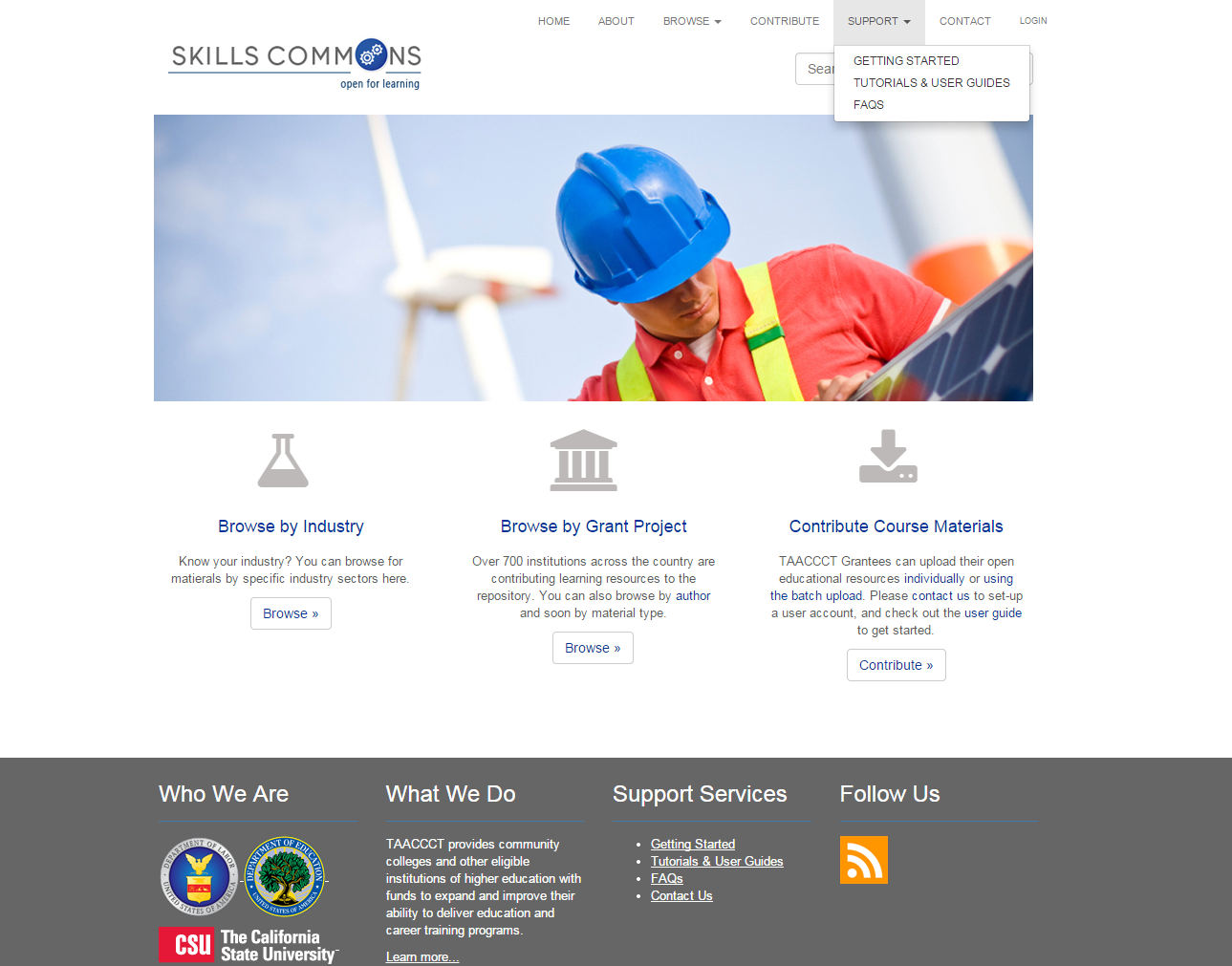 Support Center
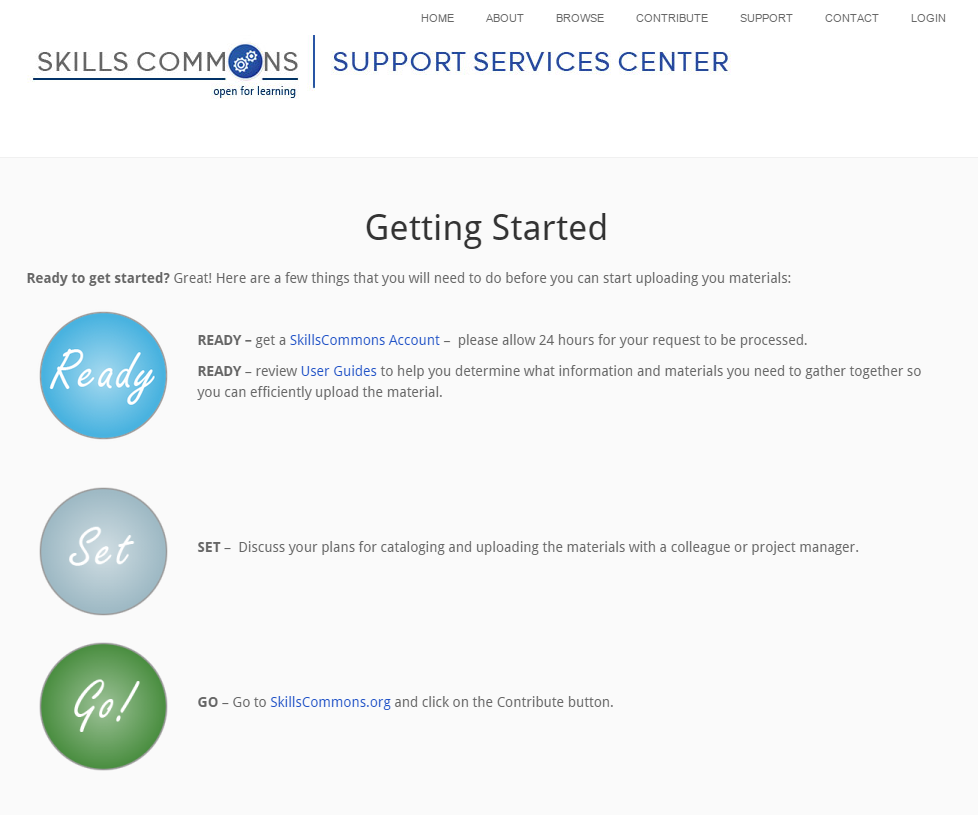 Getting Started
Register
Discuss Your Plans
Prepare Your Materials
User Guides & Videos
Start Uploading
Support Center
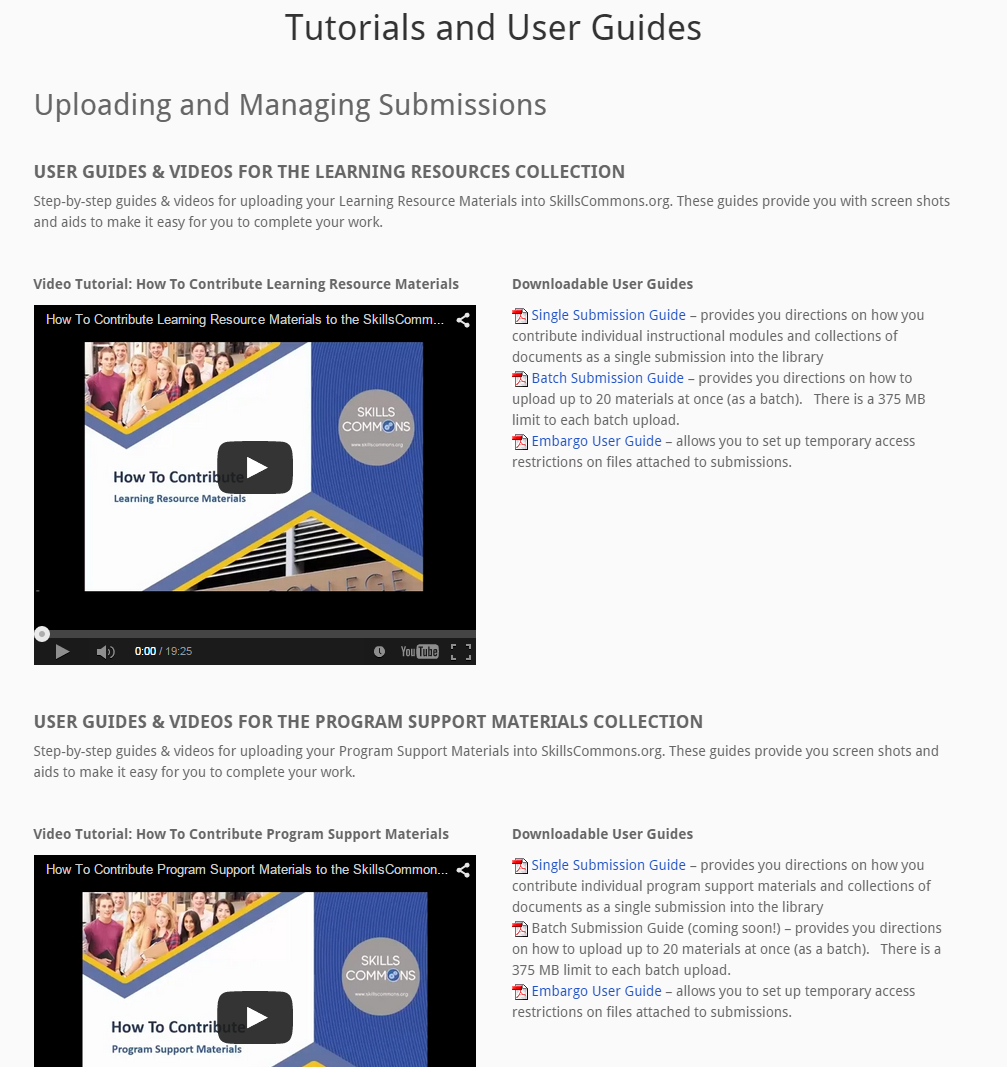 Tutorials & User Guides
Learning Resource or Program Support?
Videos & Documentation
Single Submission
Batch Submission
Editing Submissions
Embargo Feature
Support Center
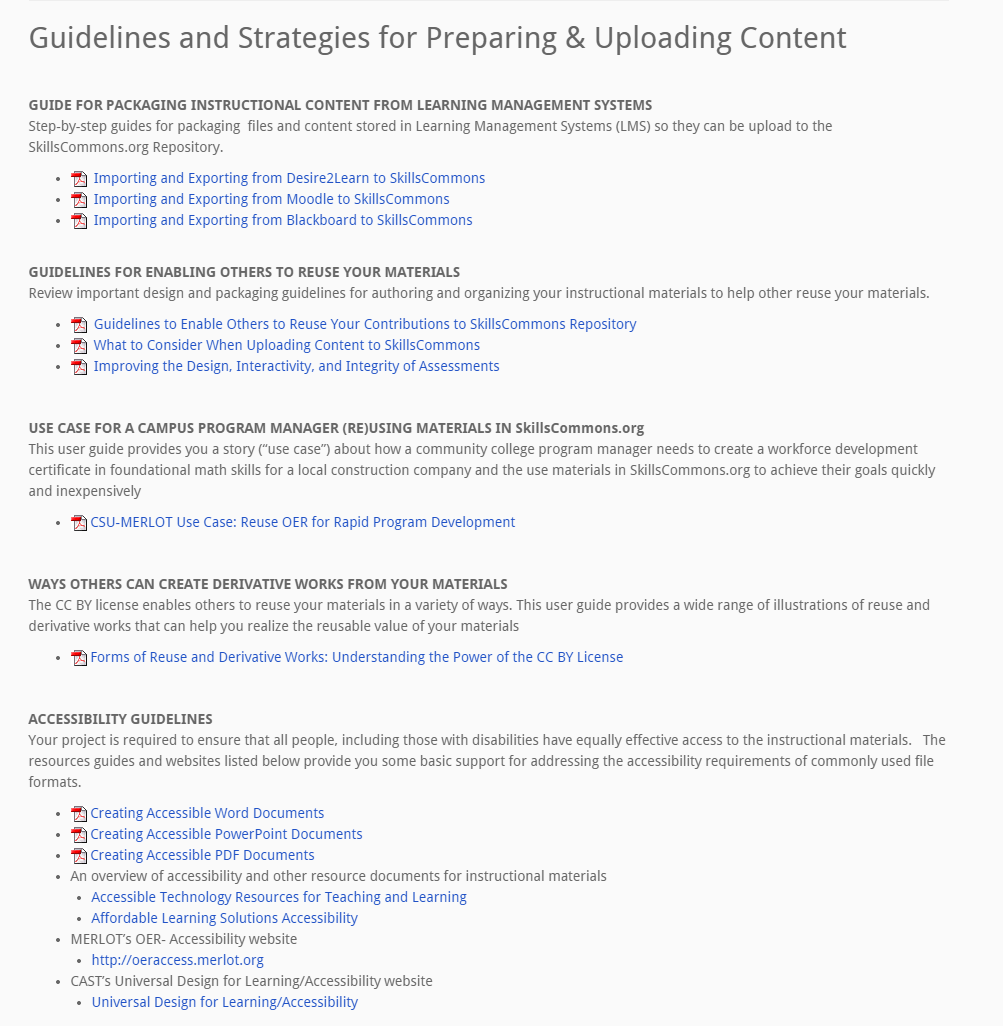 Guidelines & Strategies
Packaging Instructional Content
Enabling Others Reuse
Use Cases
Accessibility Guidelines
Assuring Quality of Resources
Support Center
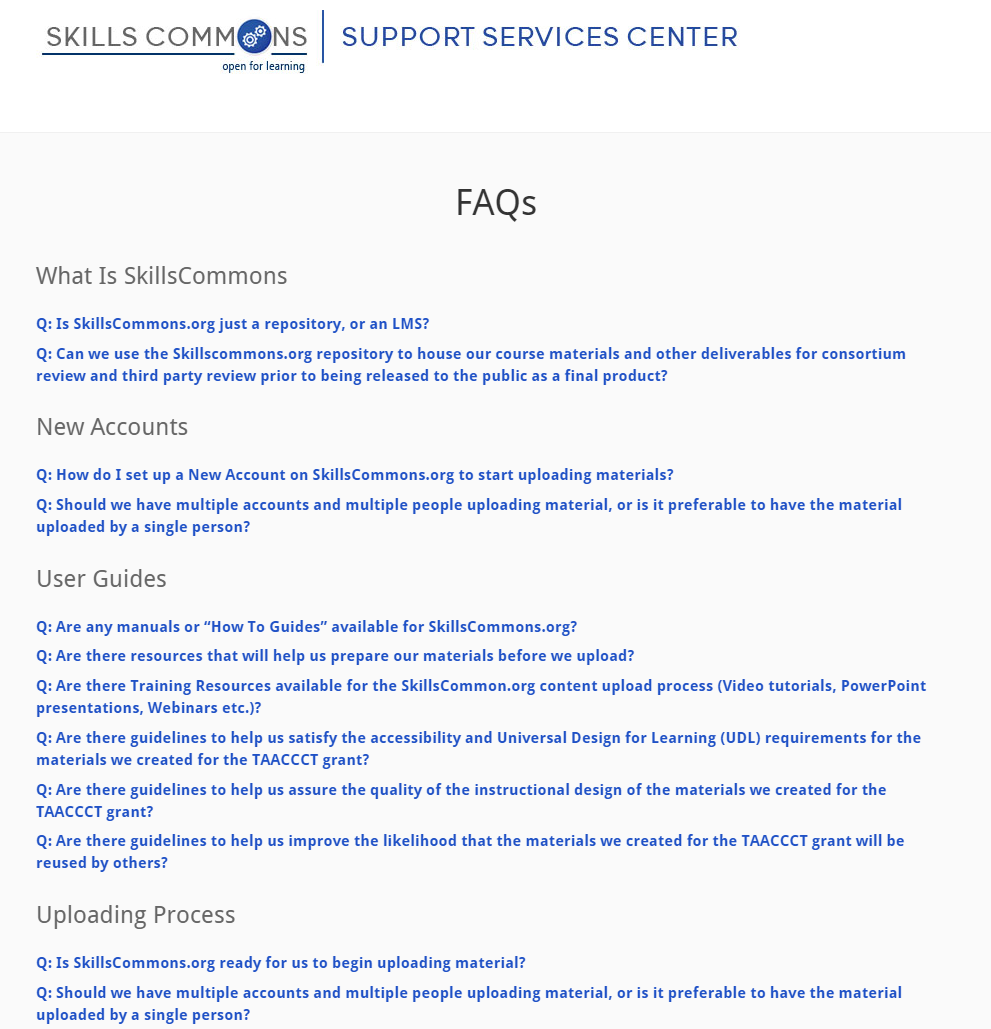 FAQs
What Is SkillsCommons
New Accounts
User Guides
Uploading Process
File Types/Sizes
Creative Commons Requirements
FAQs continue to grow as we get helpful feedback and questions from Grantees
Search for Material
Browse by Industry
Browse by Subject
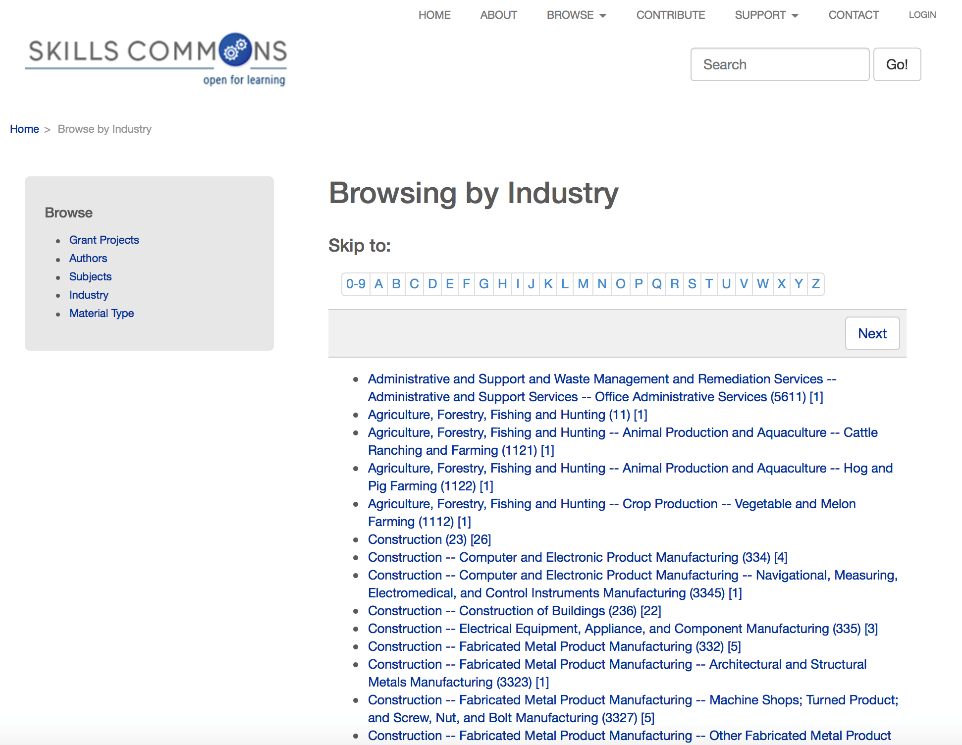 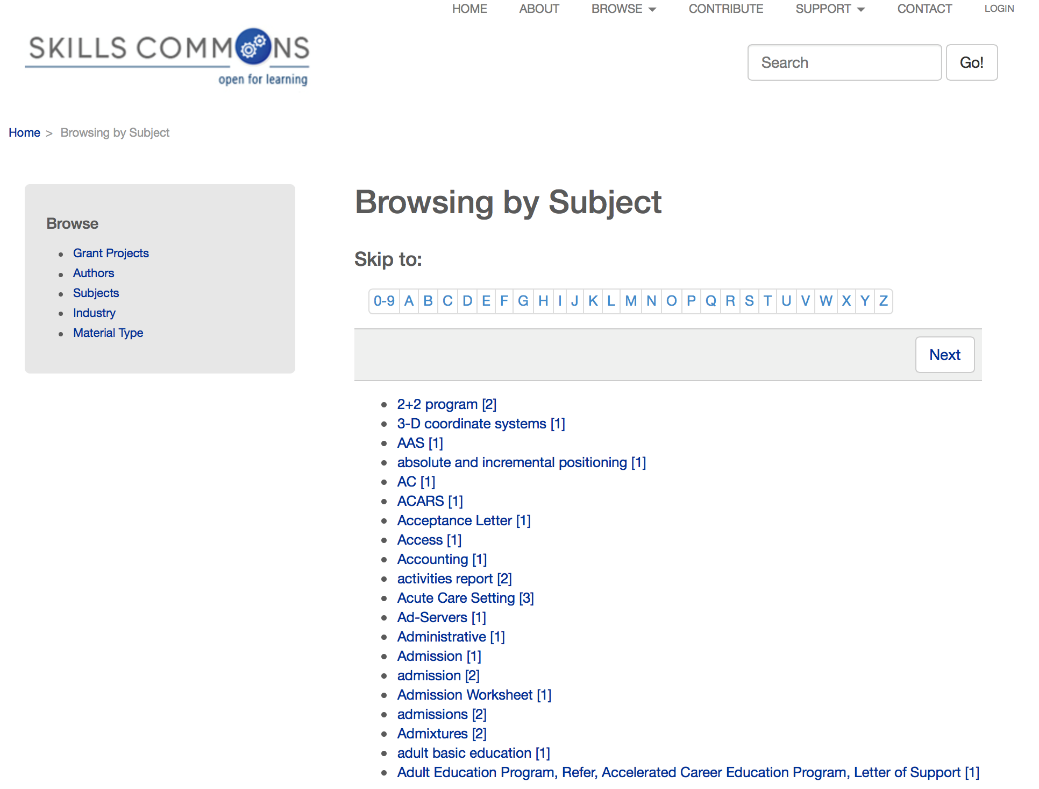 Contribute materials
Prepare your materials
CC license
Format (esp. audio and video)
Cataloging
Describe the submission
Upload files
Review
Submit
Cataloging considerations
Type of material
Learning resources
Program support materials
Level of contribution
Course
Individual item (e.g., simulation)
Single submission or Batch submission
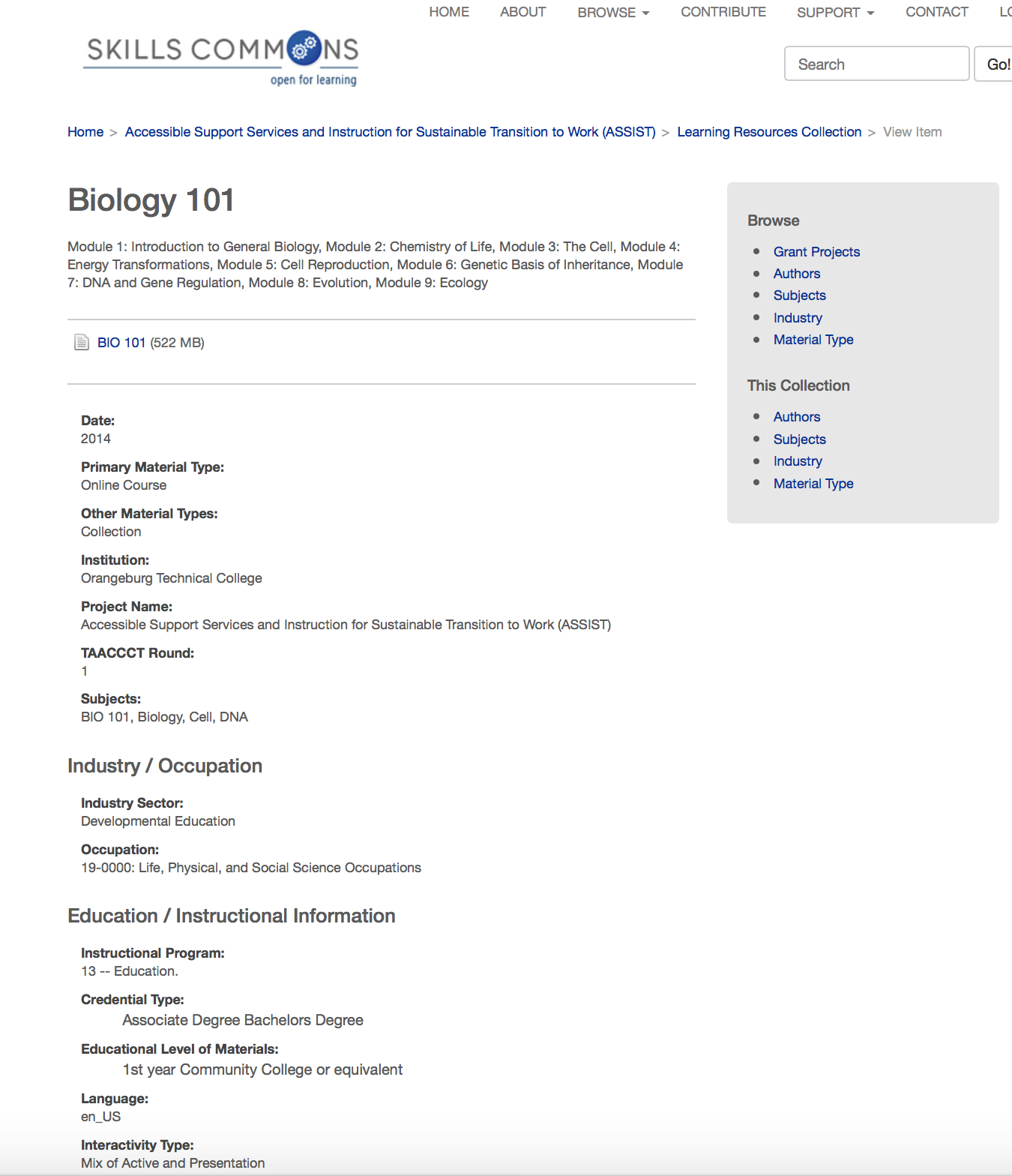 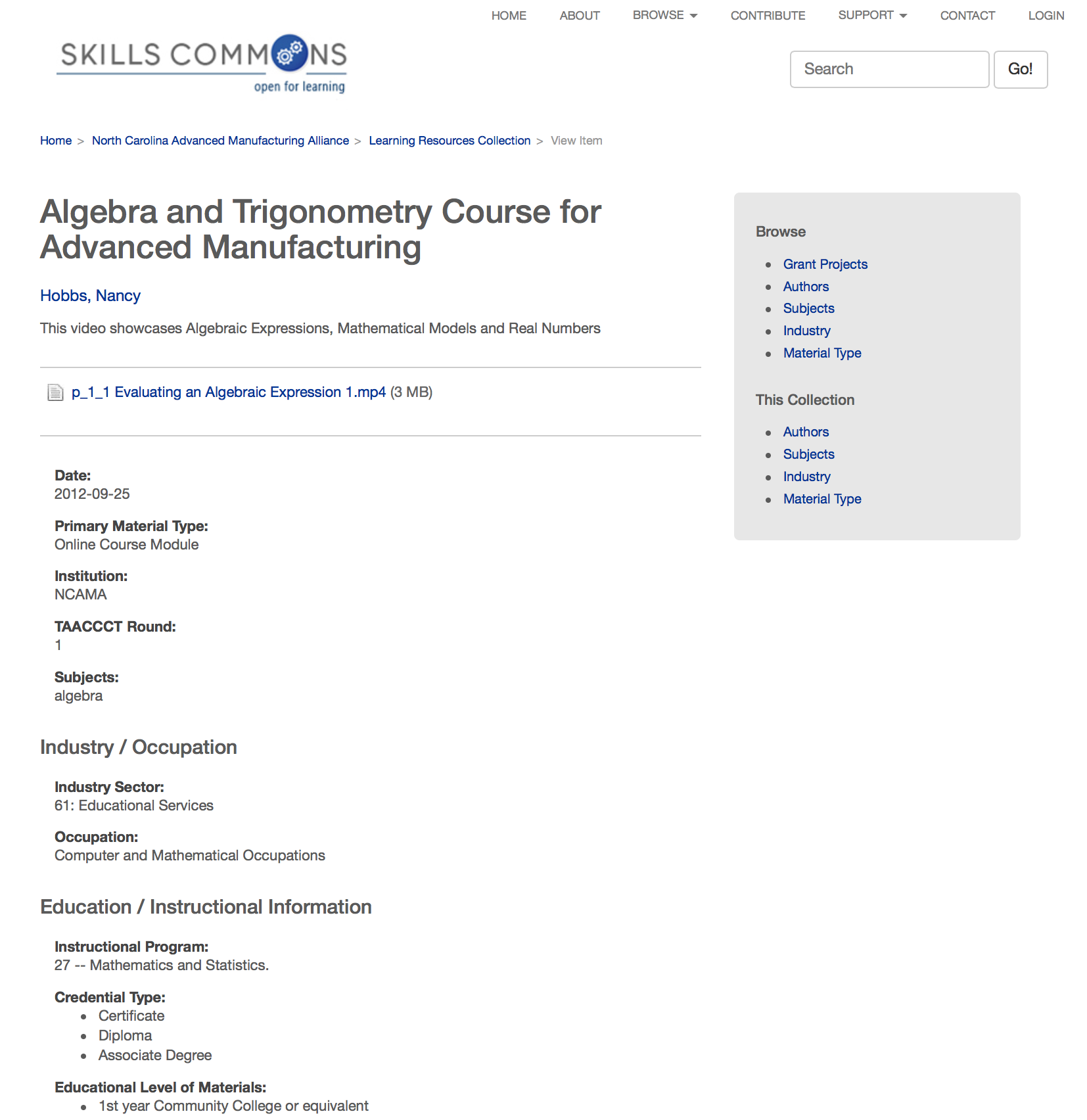 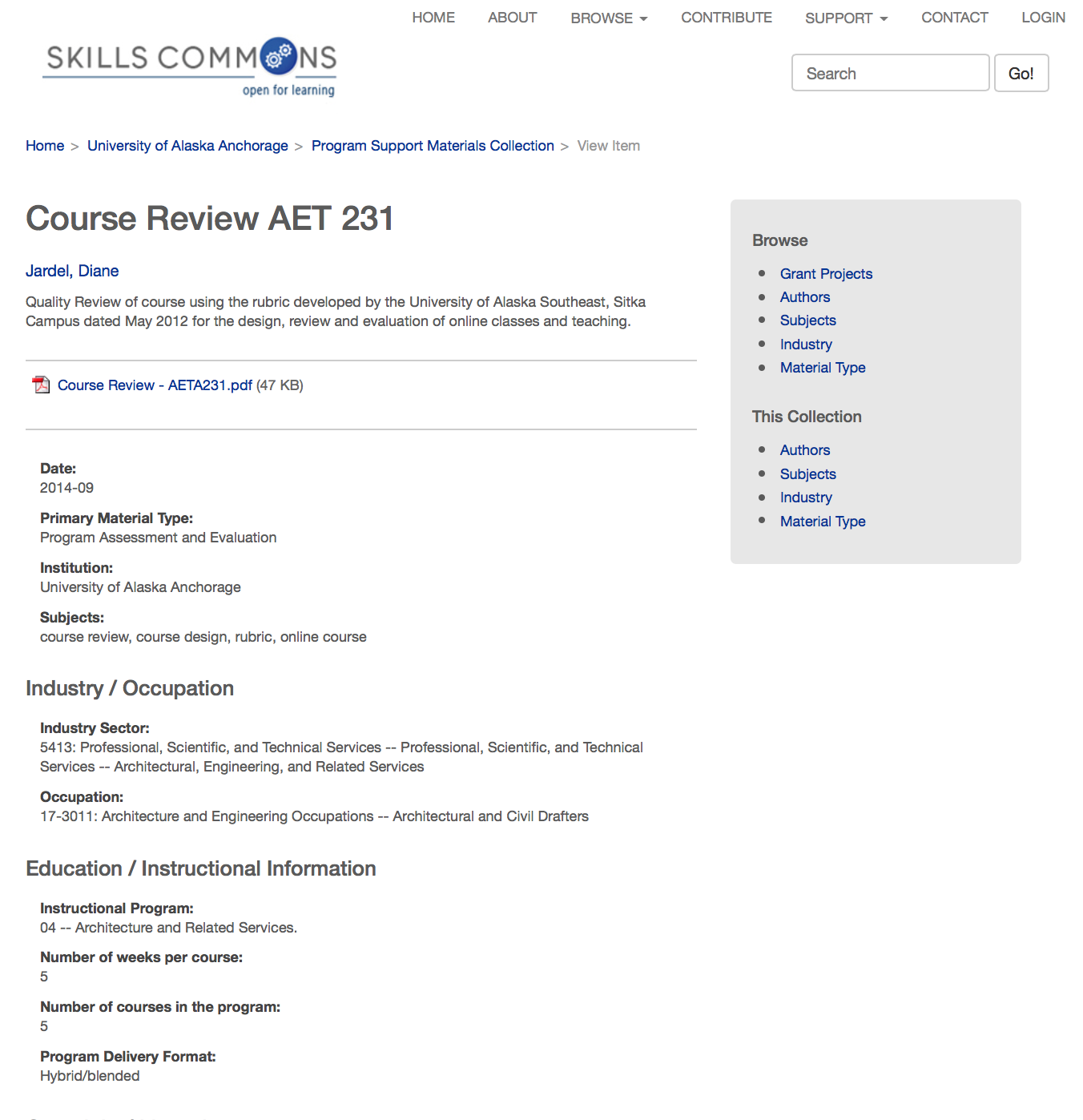 Questions
Gerry Hanley
Assistant Vice Chancellor, Academic Technology Services
Director, SkillsCommons.org
ghanley@calstate.edu 

David WalkerCSU Director Systemwide Dig. Lib. ServicesTechnology Director, SkillsCommons.org
dwalker@calstate.edu

Rick LumadueProgram Manager and Grantee Relations, SkillsCommons.orgrlumadue@calstate.edu 
Marla Gunasegaram
Library and user support services and instructional design, SkillsCommons.org
mgunasegaram@calstate.edu